Tamargo J
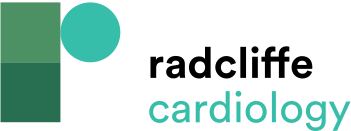 Potential Mechanisms Involved in the Cardioprotective and Renoprotective Effects
Citation: European Cardiology Review 2019;14(3):201
https://doi.org/10.15420/ecr.2019.14.3.CG1
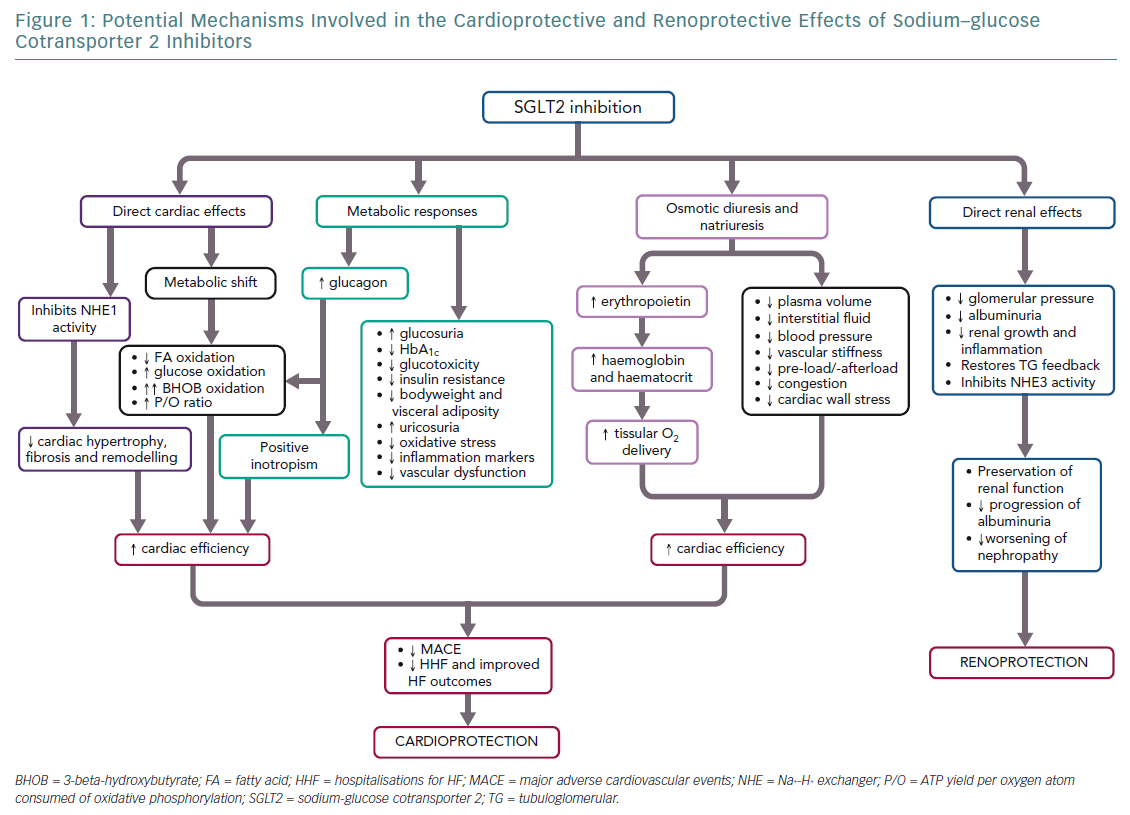